PHÒNG GIÁO DỤC VÀ ĐÀO TẠO QUẬN LONG BIÊN
TRƯỜNG MẦM NON HOA SỮA
  

GIÁO ÁN
PHÁT TRIỂN NGÔN NGỮ
Đề tài: Thơ “ Noel là gì?”
             - Người dạy: NguyễN Kiều Sang
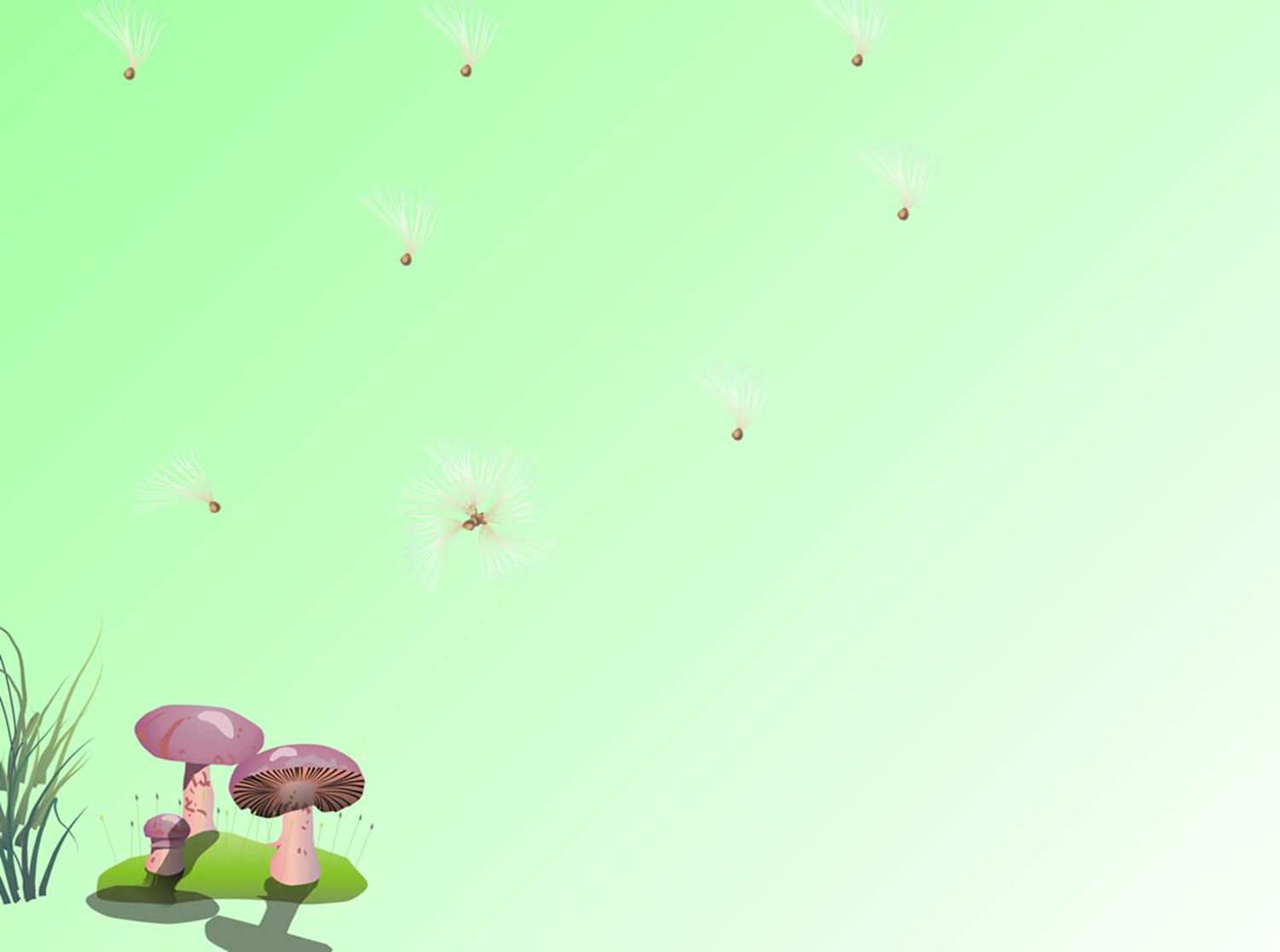 Giới thiệu bài thơ và đọc diễn cảm
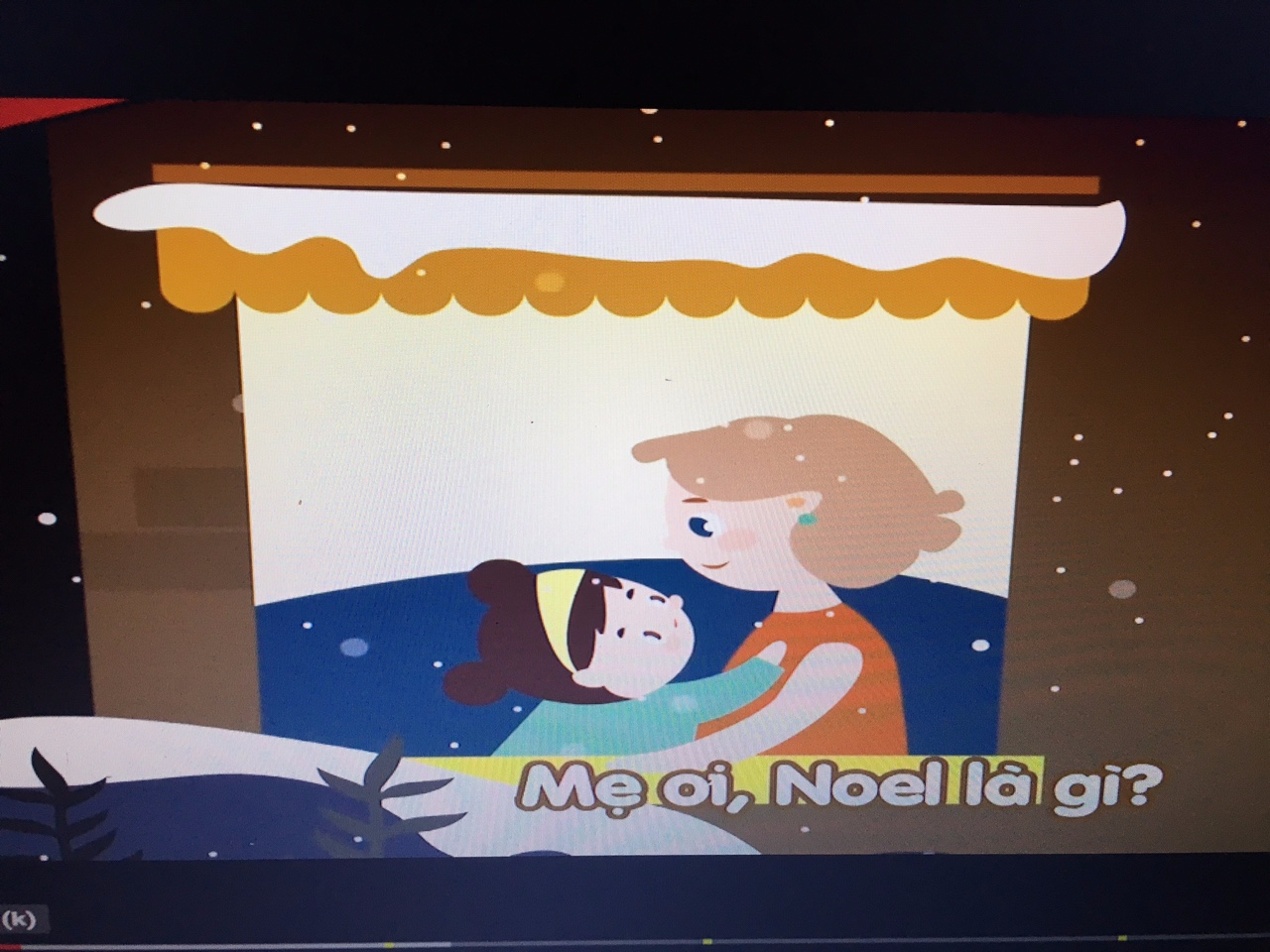 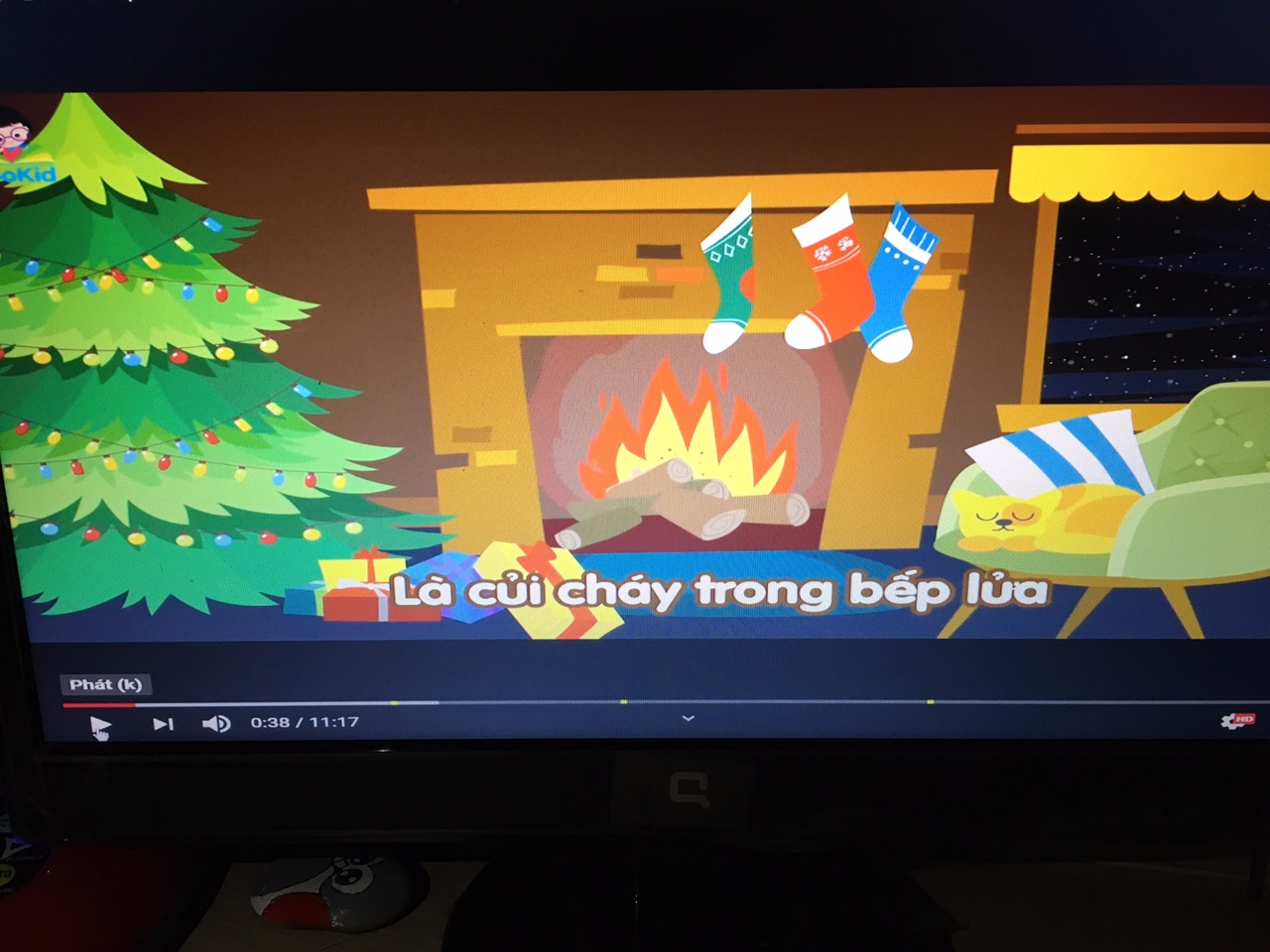 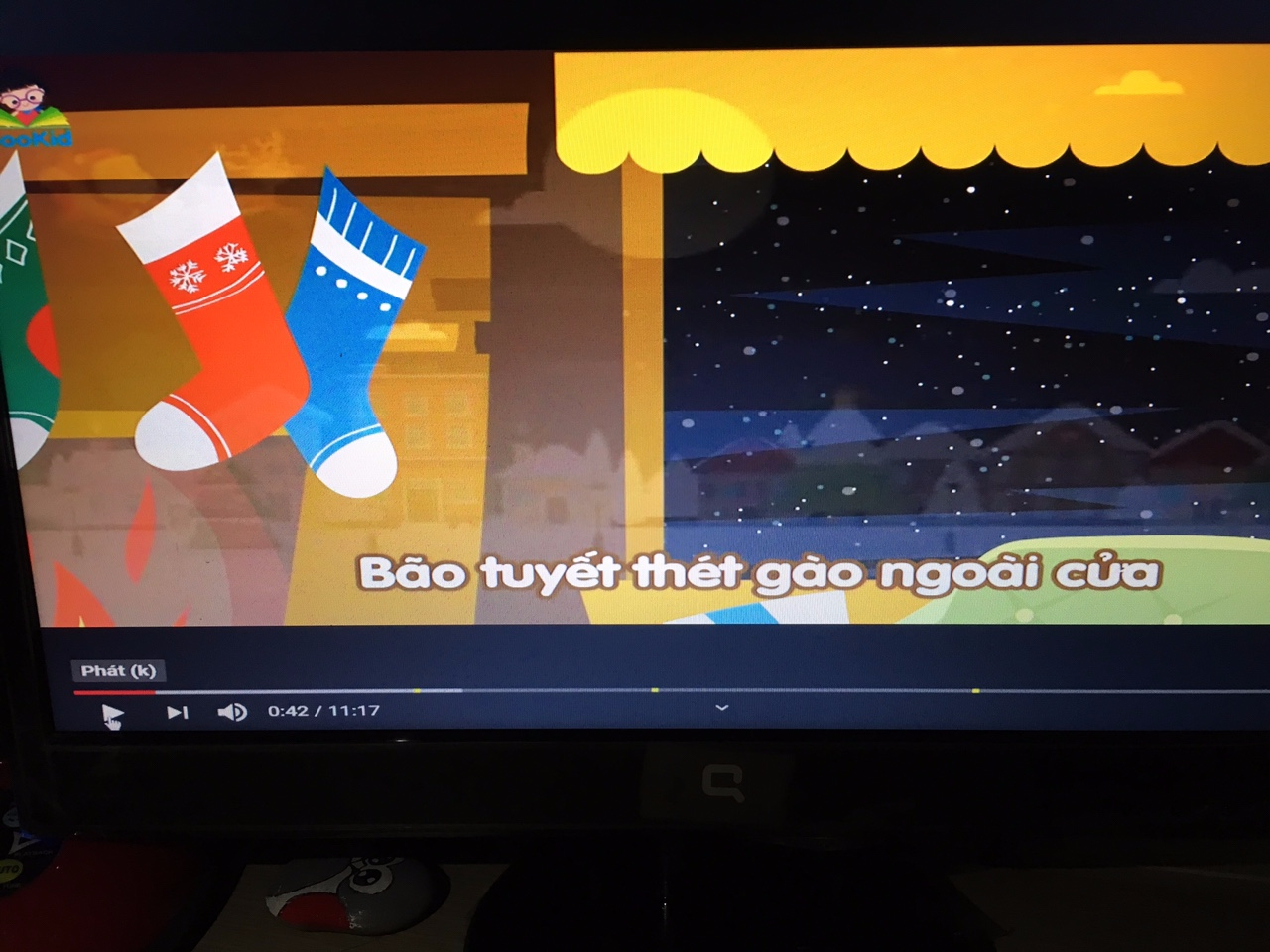 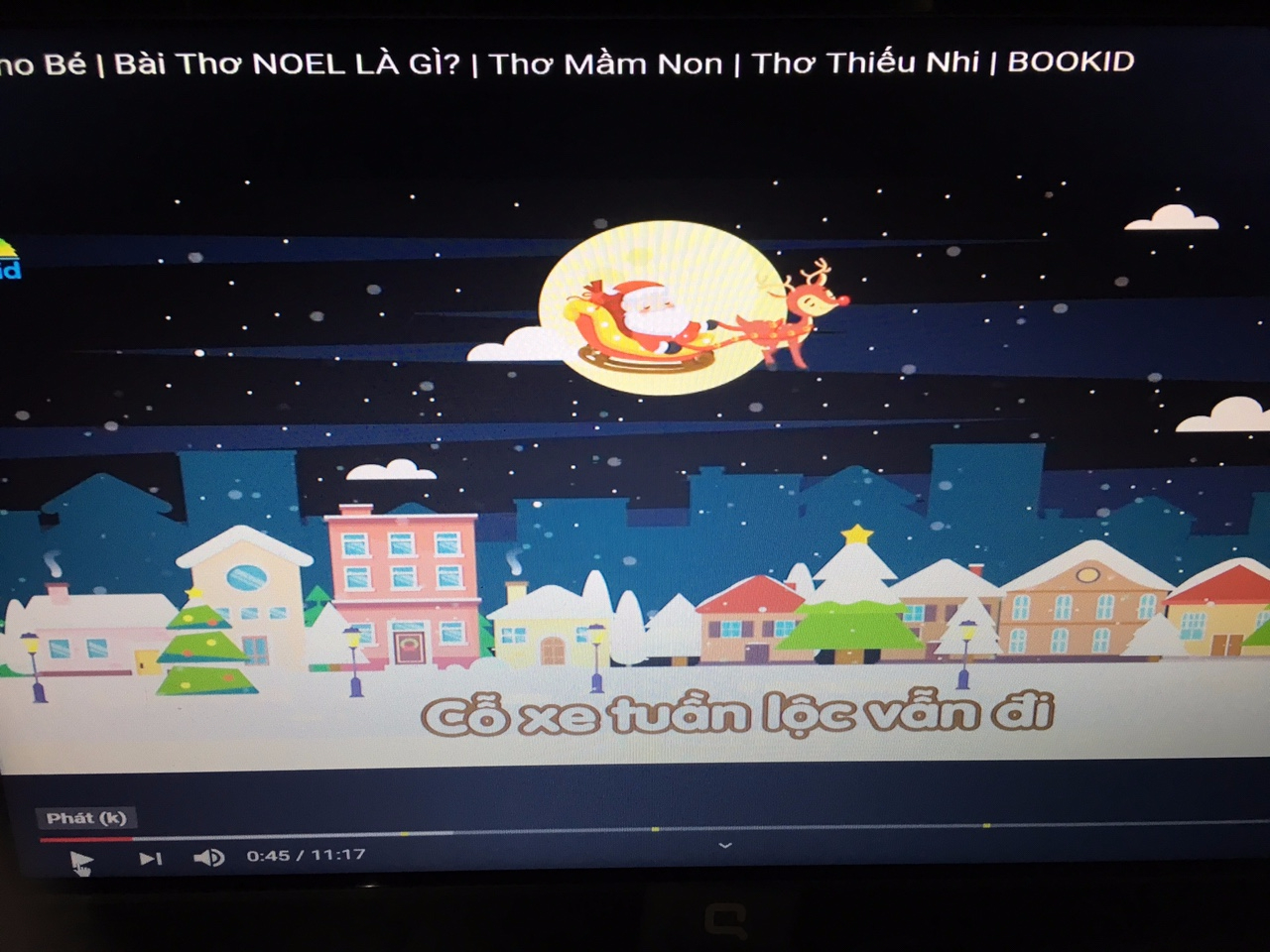 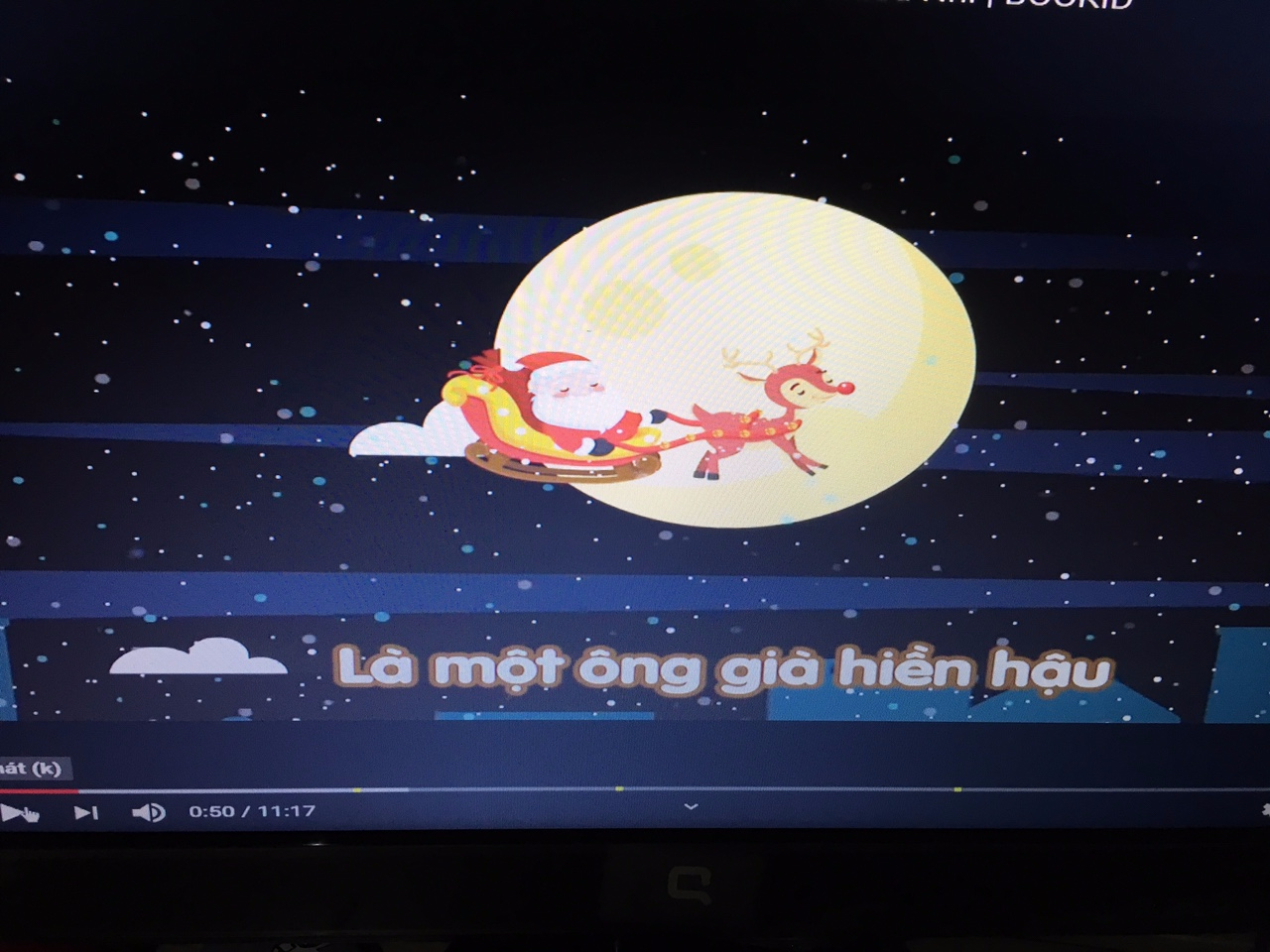 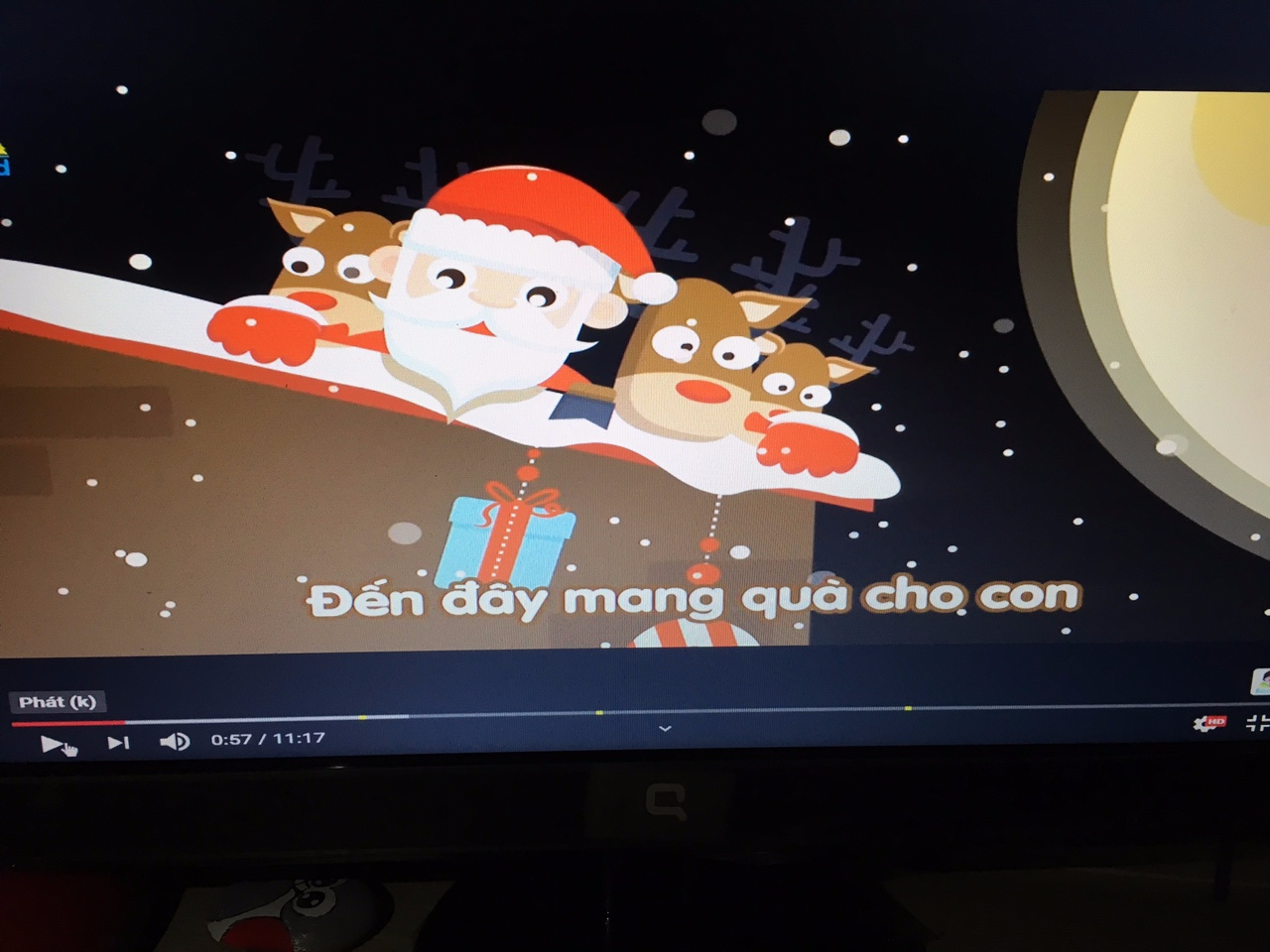 Đàm thoại trích dẫn